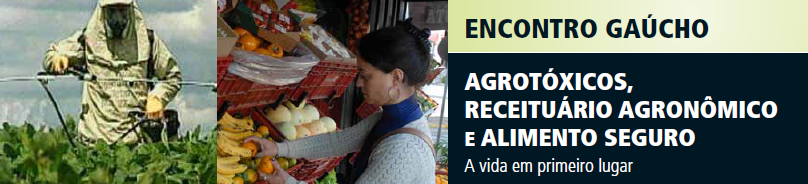 O Ensino de Agronomia 
RS - 2012
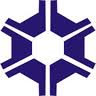 Sandra FernandesConselheira CEAgro CREA-RSCoordenadora Curso de Agronomia UNIJUÍ
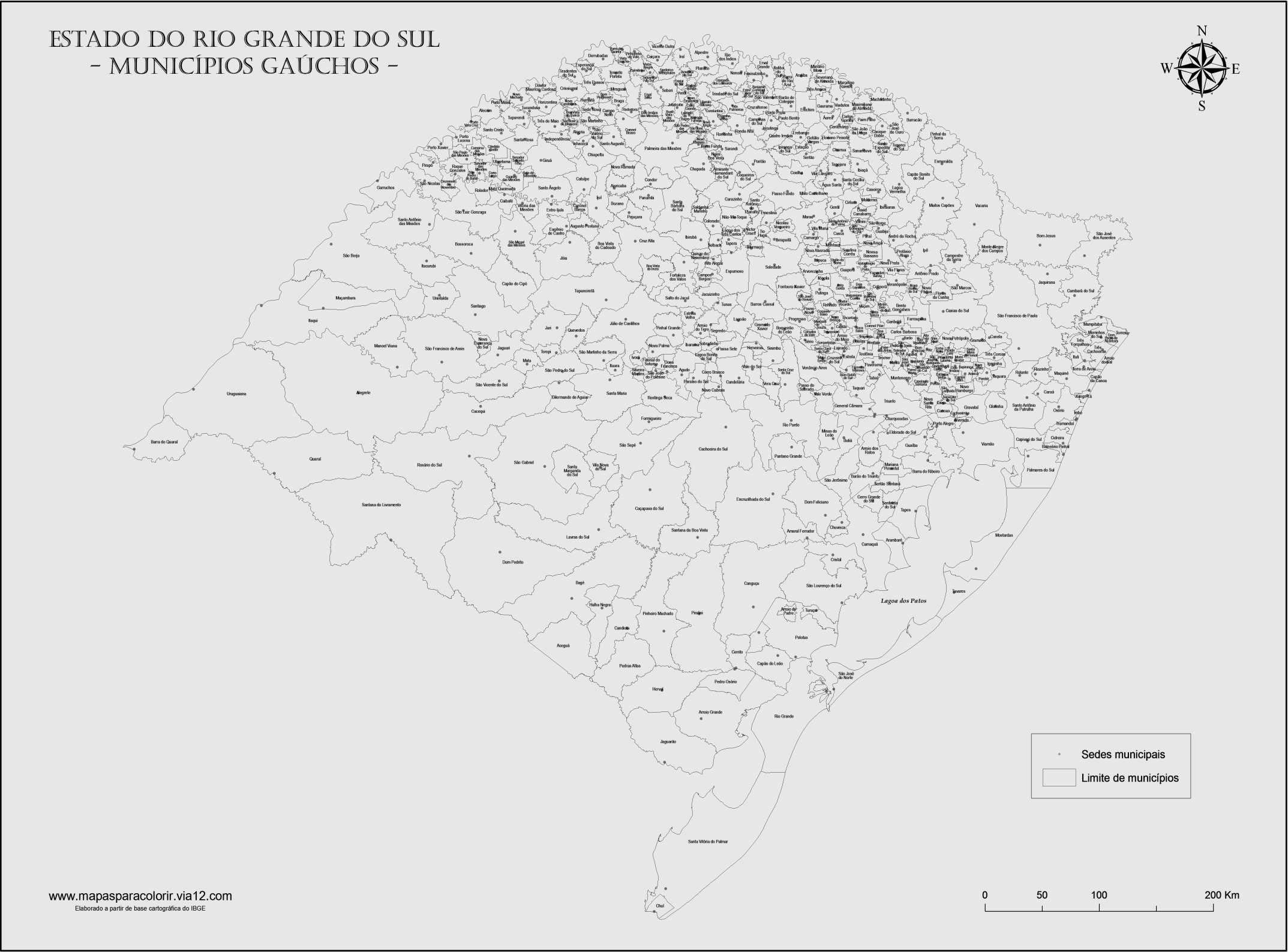 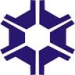 Ijui/UNIJUI
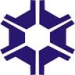 Passo Fundo /UPF
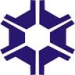 Santa Maria/UFSM
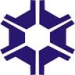 Uruguaiana PUC
em extinção
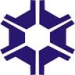 POA/UFRGS
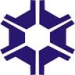 Bagé/URCAMP
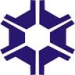 Pelotas/UFPEL
CURSOS DE AGRONOMIA-RS 
início da década de 1990
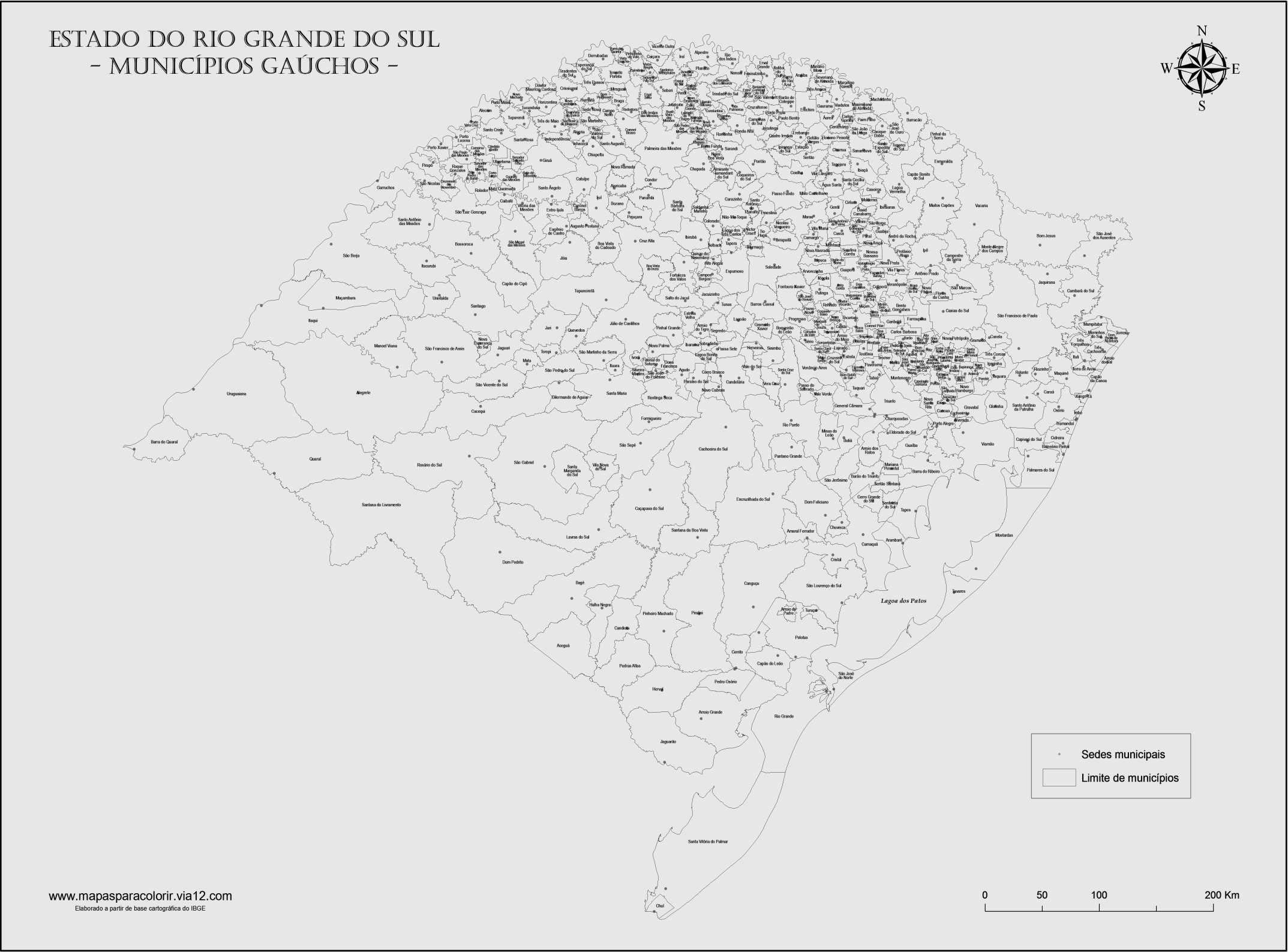 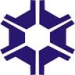 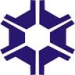 Erechim/UFFS
Erechim/URI
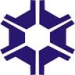 Frederico/UFSM/cesnors
Get Vargas/DEAU
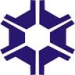 SETREM
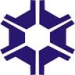 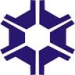 Sertão/IFET
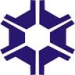 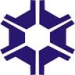 Cerro Largo/UFFS
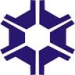 Vacaria/UCS
Ijui/UNIJUI
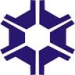 Passo Fundo /UPF
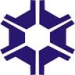 Cruz Alta/UNICRUZ
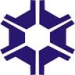 Caxias/UCS
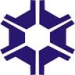 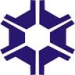 Santiago/URI
Itaqui/UNIPAMPA
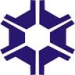 Santa Maria/UFSM
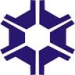 Canoas/ULBRA
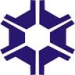 Uruguaiana PUC
em extinção
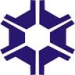 POA/UFRGS
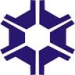 Bagé/URCAMP
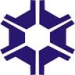 Pelotas/UFPEL
CURSOS DE AGRONOMIA
RS 2012
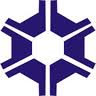 Cursos de Agronomia no Rio Grande do Sul - 2012 Número de vagas
Distribuição das vagas – turno de oferta
Vagas ofertadas pelo ensino público e privado
Campo profissional
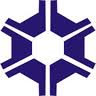 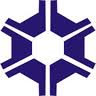 Ensino de Agronomia- Expansão da Oferta
Desafios permanentes...
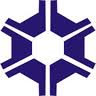 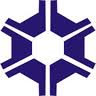 Obrigada!
sandravf@unijui.edu.br